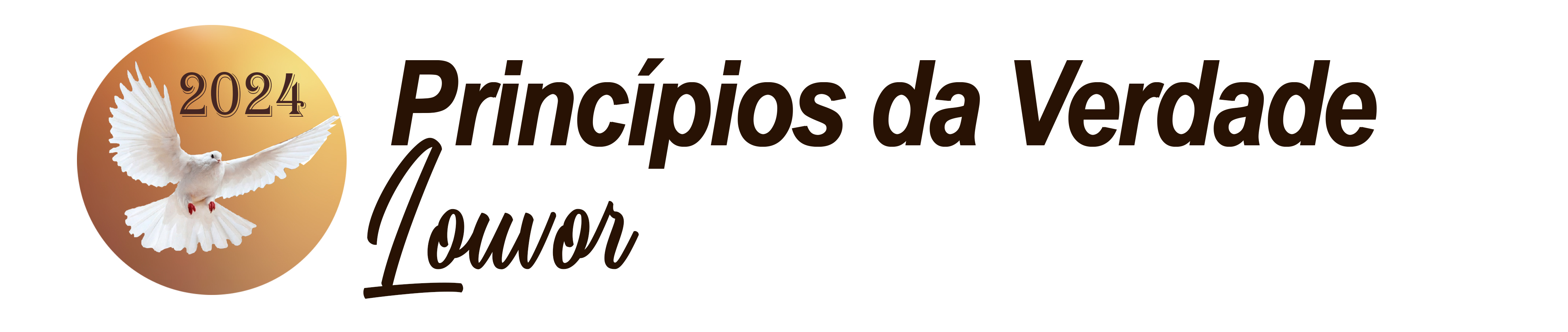 IDE POR TODO O MUNDO 
 
“Porque Deus amou o mundo de tal maneira que deu o Seu Filho unigênito, para que todo aquele que n’Ele crê não pereça, mas tenha a vida eterna.” - João 3:16.
Hoje, a oferta destina-se à Divisão Sul Americana (SUD)
30.03.2024
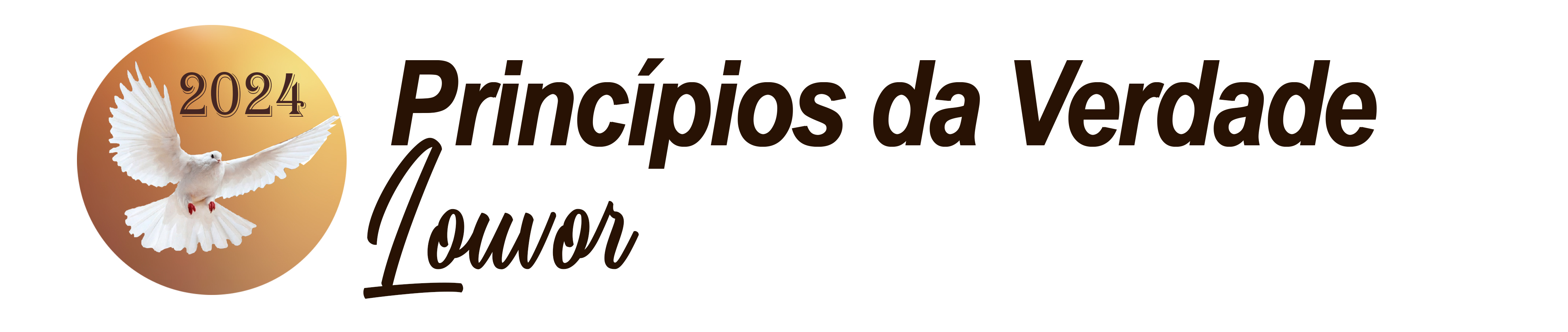 O Kaan observava atentamente o Bruno e a Natália, perguntando-se por que é que aquele casal estrangeiro queria tanto aprender a sua língua nativa. Finalmente, perguntou-lhes: “Vocês são cristãos?” Aqueles jovens obreiros evangélicos ficaram desconcertados.
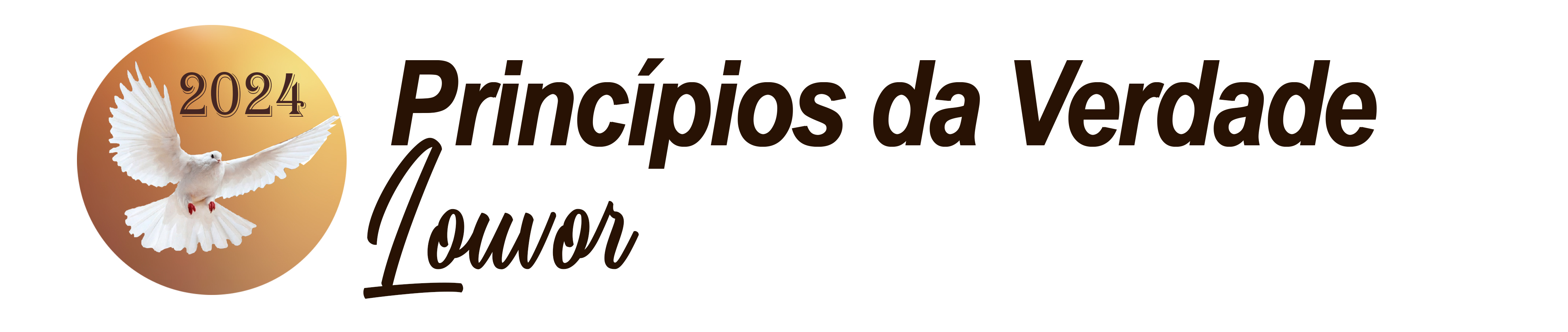 Eles tinham acabado de chegar ao Médio Oriente e tinham planos de se estabelecer num país vizinho onde era proibido falar abertamente de Jesus. Mas, primeiramente, precisavam de aprender a língua, e estabelecer contacto com o Kaan para ver se ele estaria disposto a ser o seu professor.
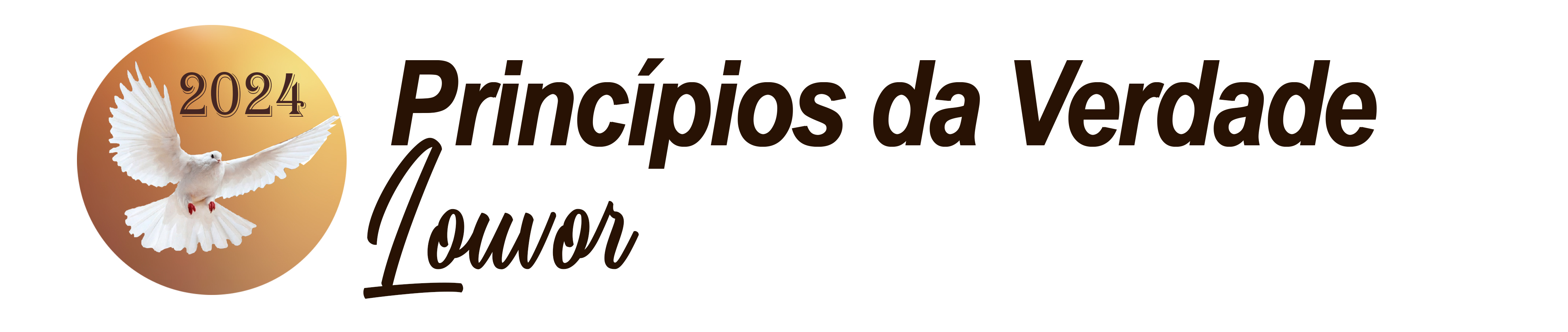 “Tivemos medo de responder à pergunta”, disse a Natália mais tarde, “mas não pudemos evitar. Dissemos que sim, orando em silêncio para que Deus estivesse no controlo”. Mas o casal não estava preparado para a resposta do Kaan:
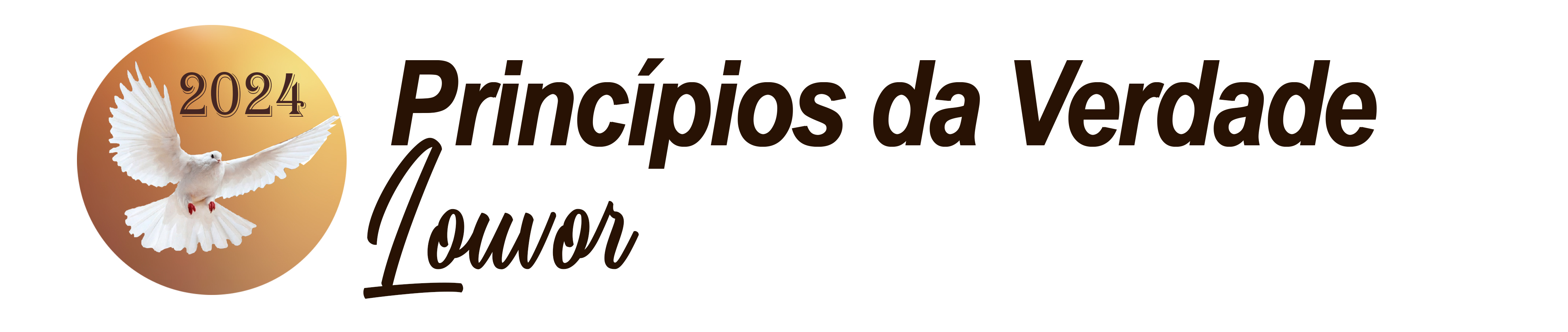 “Eu adoraria ensinar-vos”, disse em voz baixa, “porque estou a estudar a Bíblia”. Surpresos, os dois missionários entreolharam-se. Naquela noite, pediram a Deus que os ajudasse a ser uma bênção para o Kaan e que permitisse que ele aprendesse mais sobre a palavra de Deus.
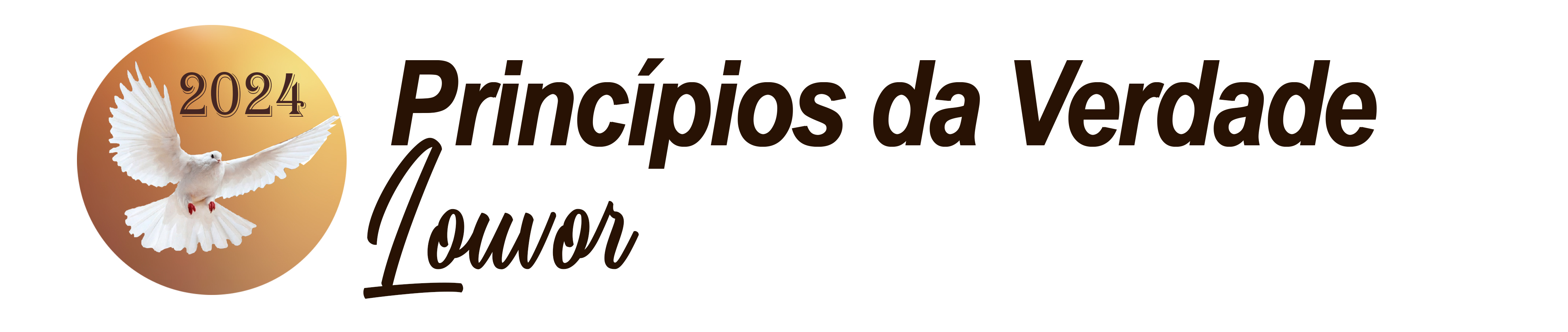 Durante a segunda aula, o Kaan voltou a surpreender o Bruno e a Natália quando abriu a sua bolsa e dali retirou uma Bíblia. Numa das aulas, o Kaan perguntou ao Bruno o que é que ele fazia no seu país de origem. O Bruno contou-lhe que tinha estudado teologia. Então, o Kaan perguntou:
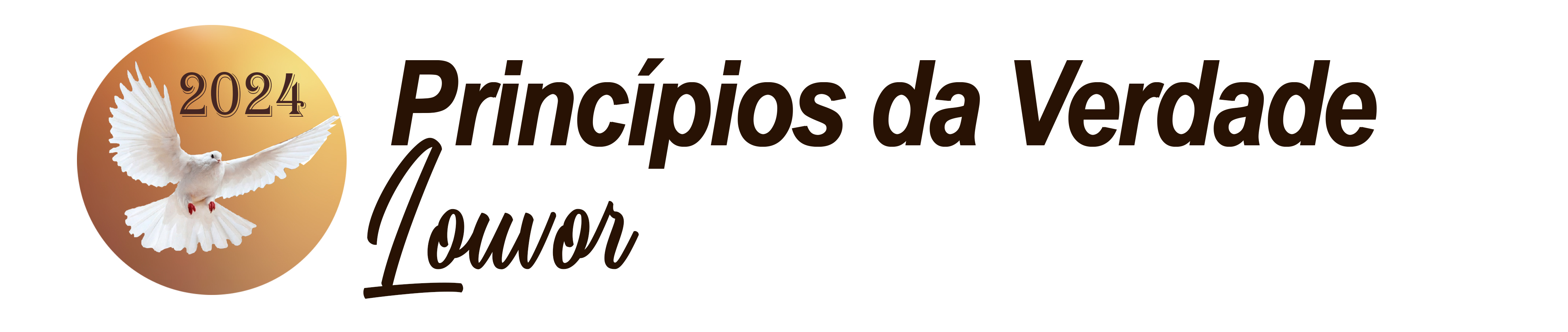 “E o que é que faz aqui?” Hesitante, o Bruno revelou que era pastor. Admirado, o Kaan perguntou: “Então pode-me ajudar a aprender mais sobre a Bíblia?” “Eu adoraria”, respondeu o Bruno, agradecendo a Deus por aquela resposta à sua oração. O Kaan e a sua família começaram a estudar a Bíblia!
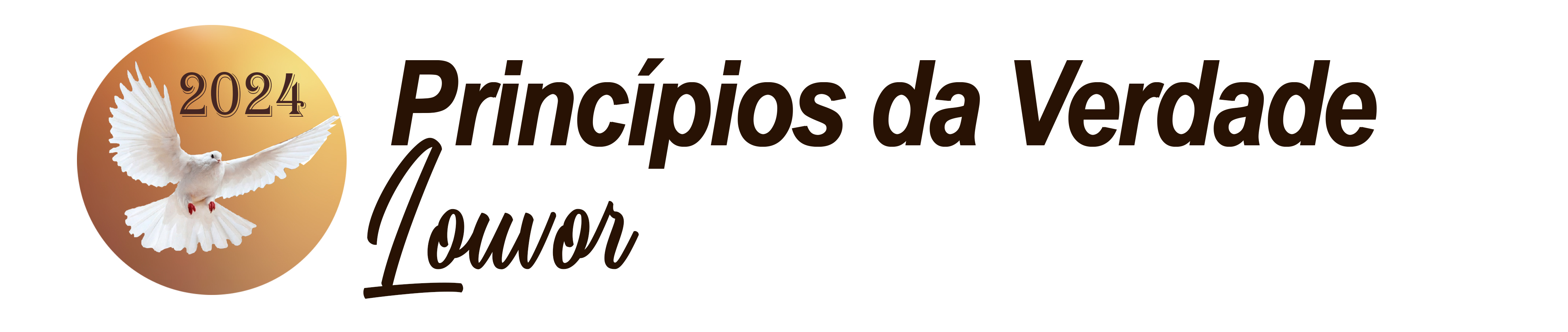 O Kaan começou a frequentar a igreja com o Bruno e a Natália. Durante aquele tempo, os sermões foram sobre as 28 crenças fundamentais da fé adventista. O Kaan e a sua família assistiram aos cultos regularmente. Depois de estudar com o Bruno e a Natália durante vários meses, pediu o batismo.
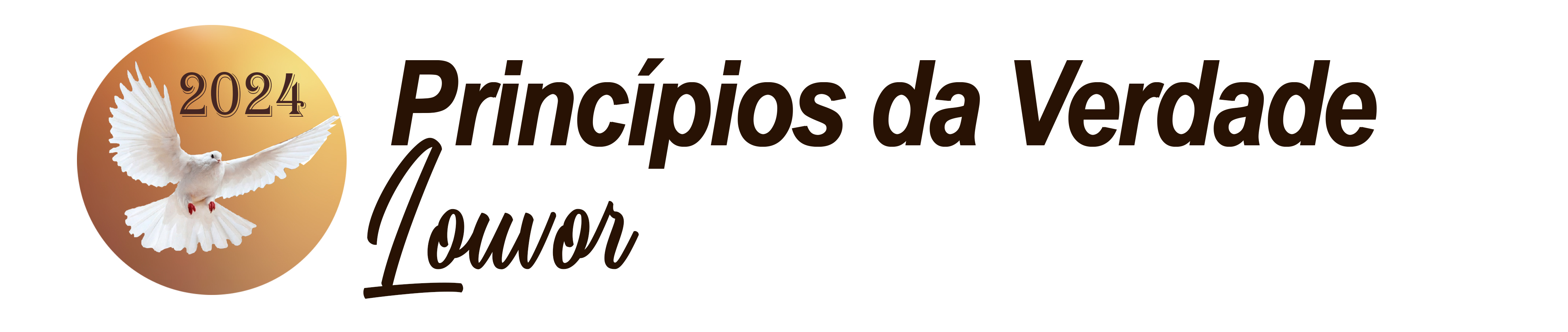 Apelo: O Bruno e a Natália fazem parte do Projeto “Estudantes Valdenses”, uma abordagem missionária em que estudantes adventistas estudam em universidades seculares em países específicos do Médio Oriente  e do Norte de África.
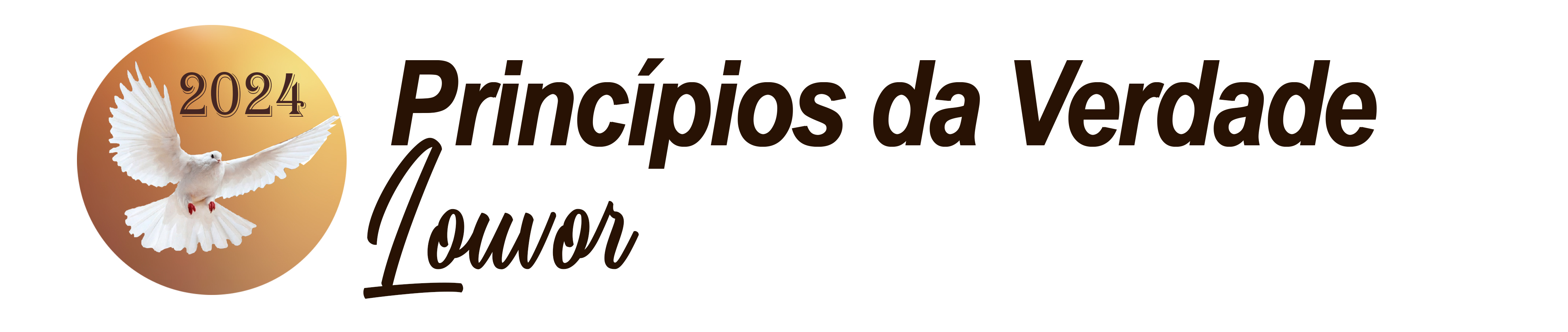 Seguindo o exemplo de evangelização de Cristo, eles relacionam-se com as pessoas, conquistam a sua confiança, suprem as suas necessidades e, quando surge a oportunidade, convidam-nas a seguir a Jesus.
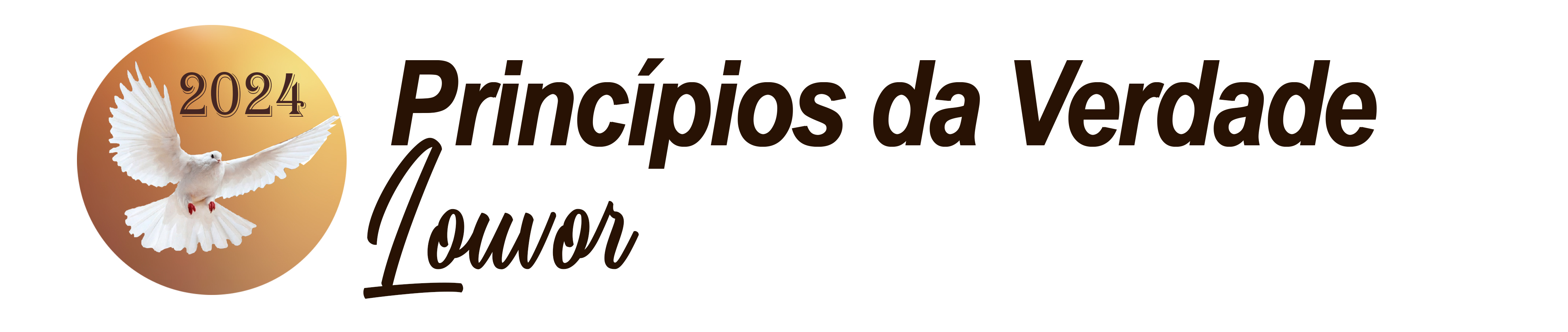 As suas ofertas missionárias semanais ajudam a apoiar o ministério dos “Estudantes Valdenses”. Muito obrigado!
Hoje, a oferta destina-se ao Fundo Local, Nacional e Mundial